Techniques or Methods of evaluation of Foreign projects(Approaches to project evaluation)
Prepared by 
Dr. Muhammed Rafi.PAssistant ProfessorPG Department of Commerce & Management studies
Techniques or Methods of evaluation of Foreign projects(Approaches to project evaluation)
NPV method
Adjusted present value method
IRR method etc.
1. Net Present Value method(NPV method)
﻿Like domestic capital budgeting decisions, the objective of foreign capital budgeting decisions by MNCs is maximization of the wealth of its shareholder.
The technique of net present value (NPV) is considered most appropriate in this regard as it is consistent with the objective of financial decision to maximise the shareholders' wealth.

In brief, NPV is defined as the total of future cash inflows after taxes (CFAT) likely to accrue in future years (say 1, 2, 3, ... n), discounted by appropriate cost of capital (k) minus the total of net cash outflows required to undertake such an investment, usually in the beginning of the project (CF).
NPV can be computed by the following equation:
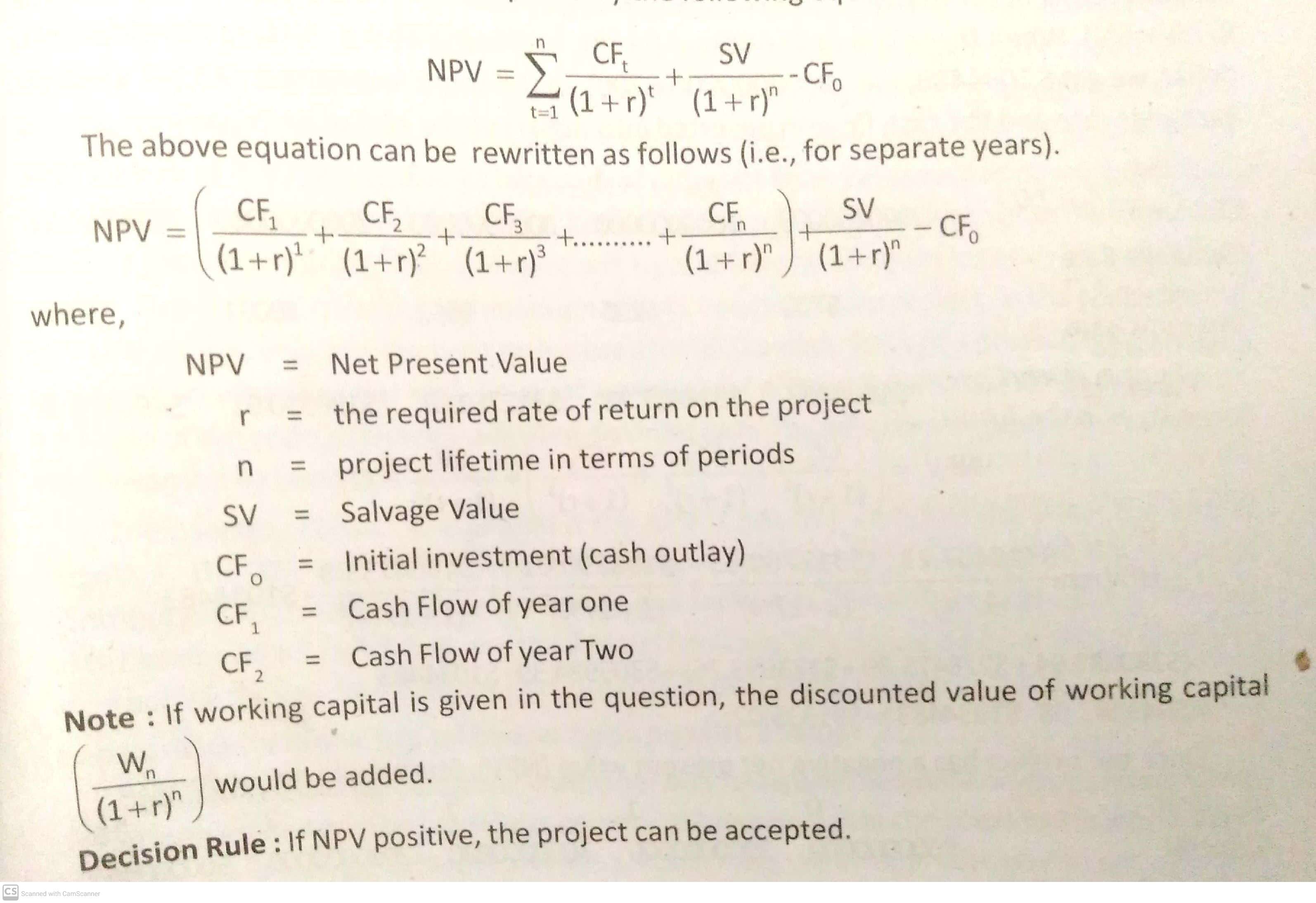 Example 1
Star Inc., just constructed a manufacturing plant in Ghana. The construction cost is 9 billion Ghanian cedi. Star intends to leave the plant open for three years. During the three years of operation, cedi cash flows are expected to be 3 billion cedi, 3 billion cedi, and 2 billion cedi, respectively. Operating cash flows will begin one year from today and are remitted back to the parent at the end of each year . At the end of the third year, Star expects to sell the plant for 5 billion cedi. Star has a required rate of return of 17%. It currently takes 8,700 cedi to buy one US dollar, and the cedi is expected to depreciate by 5% per year.
a) Determine the NPV for this project. Should Star Inc., build the plant?

b) How would your answer change if the value of the cedi was expected to remain unchanged from its current value of 8,700 cedis per US dollar over the course of the three years?
 Should Star construct the plant then?

1 Billion = 1000 million = 1000 million x 10 Lakh = 100 Crore
Solution
First of all the cash flows in cedi should be converted into dollar. This is done by dividing the cash flow by the exchange rate (cedi/$). The exchange rate is expected to depreciate by 5% per year. At the end of the first year, the exchange rate becomes 9135 (i.e., 8700 x 1.05 or 8700 + 5%). 
When the initial cash outflow (at the beginning of the year) is converted into dollar, we get $ 1034483, (i.e., 900,00,00,000/8700). In the same manner we can calculate the exchange rate and the cash flows (converted into dollar) at the end of each year.
a)
= ($280689.94 + $228475.89 + $123993.76) + ($309984.39 - $1034483)
	= $943143.98 - $1034483 = -$91339.02

Since the project has a negative net present value (NPV), Star should not undertake it.
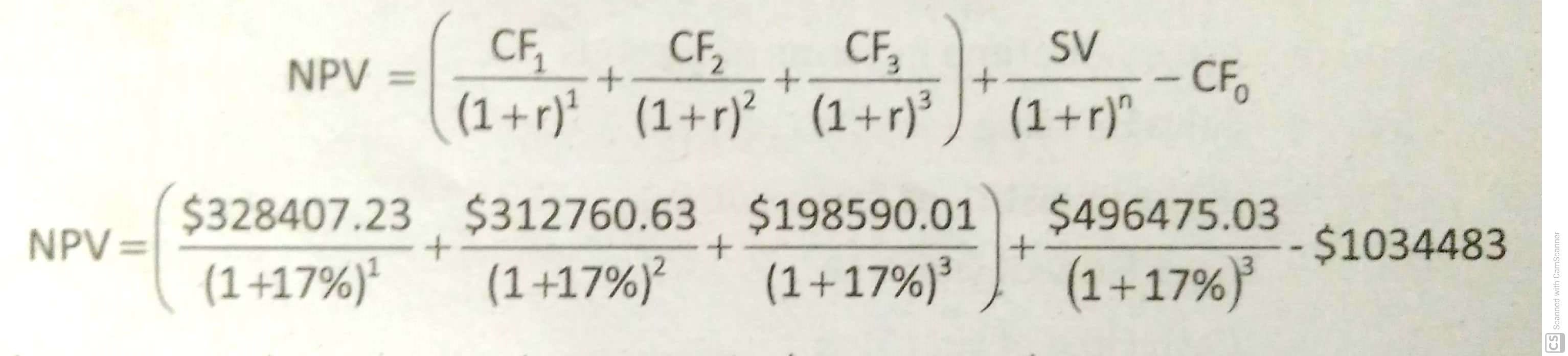 b)
﻿=($294724.44 +$251901.23+$143533.46)+($358833.65 - $1034483)
	=$1048992.78 - $1034483 = $14509.78

Since the project has a positive net present value (NPV), Star should undertake it. 

Note : This method of calculation of PV is tedious. It is easy to calculate PVs by applying discount factors or PV factors (obtained from the table) to the cash flows. Then PV = Cash flow XPV factor at the required discount rate.
2. Adjusted Present Value (APV) Method
It is difficult to apply the traditional NPV technique to foreign projects. 
There are several reasons for this. 
First, the cash flows should be seen from two different perspectives :
	a) from the investor's home country and 
	b)from the country in which the project is located. 
	Hence some adjustment should be done in cash flows. 
Second, the degree of risk of foreign projects is high. Hence some adjustment should be done in the discount rate. 
Such an adjusted model is known as the adjusted present value (APV) model.
The APV model considers that a project will have different discount rates in its evaluation process, depending on the type of quantum of risks involved in the project. Where as, in the conventional NPV calculation, only one discount rate is used for all the cash flows of a project.
 The adjusted present value approach was proposed by Lessard in 1979.
Decision rule:
	The overseas project is accepted if the APV is positive and rejected when the APV is negative.